8_84
Apollo Sugar Clinic:Diabetes surveillance campaignScreening Population Based on Body mass Index
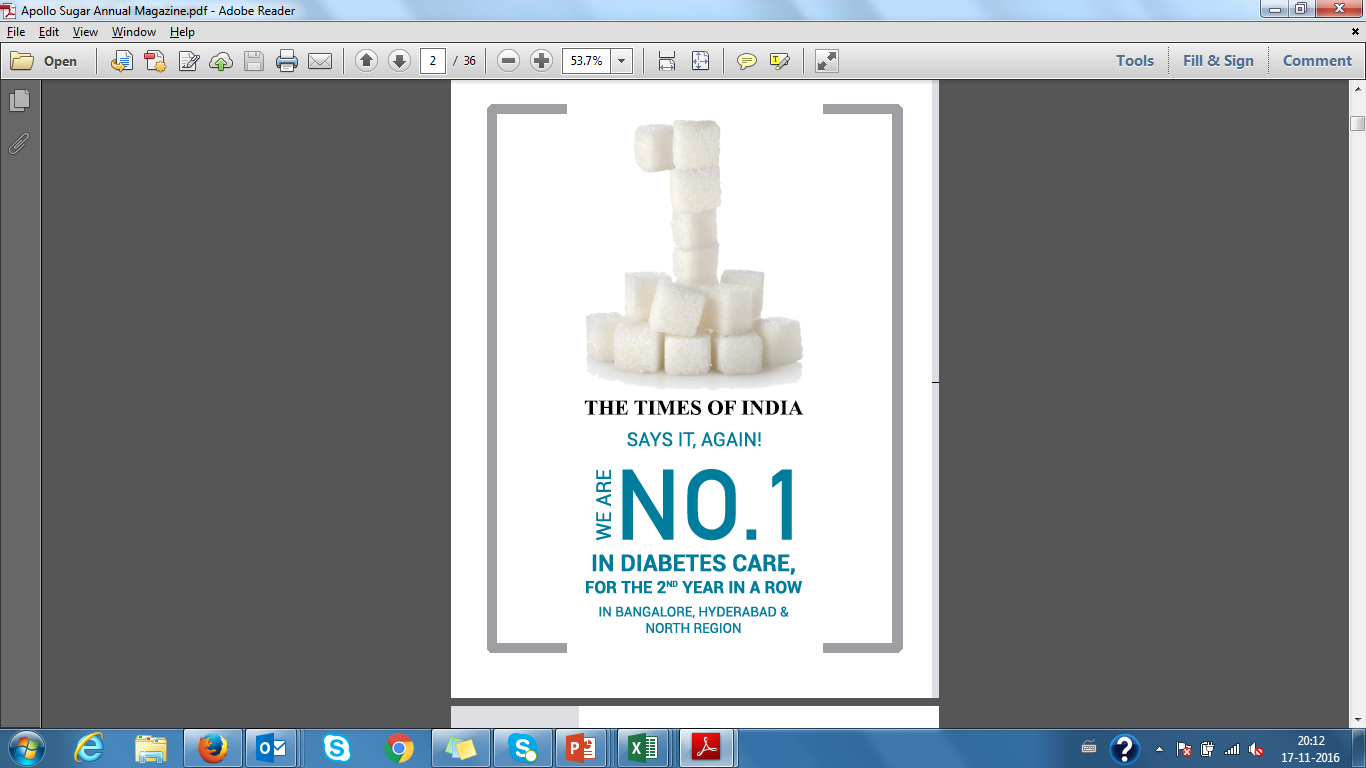 Healthcare outcomes delivery is what we assure
[Speaker Notes: Apollo Sugar holds the Proprietary right for the content presented. Data or Insights can neither be published nor reproduced without permission from Apollo Sugar]
Apollo Sugar Pan India Screening
Diabetes care is the primary objective of the Apollo Sugar. It is the Centre of Excellence for Diabetes and Endocrinology
Apollo Sugar conducts screening camps across India with an aim to identify risk population and uncontrolled diabetes to reduce the risk of complications
Apollo Sugar had successfully completed >5000 diabetes awareness camps, nutrition drives, and media health talks with doctors.
About 5 Lakh Indians were screened till now across India, and gained insights on diabetes prevalence, family history, risk individuals and uncontrolled diabetes. 
This population information will aid Apollo Sugar to focus on unmet needs in terms of timely diagnosis, interventions, and preventive measures to either prevent/control the diabetes and its associated co-morbidities.
Disclaimer: Apollo Sugar holds the proprietary right for the content presented. Data or Insights can neither be published nor reproduced without permission from Apollo Sugar
Pan India: BMI distribution
Of the total population screened 3% were under weight, 39% normal BMI, 44% were over weight, 14% were obese
14% of the screened population had BMI >30, indicating high risk individuals
Apollo Sugar holds the Proprietary right for the content presented. Data or Insights can neither be published nor reproduced without permission from Apollo Sugar
BMI: Age distribution
More than 60% of patients with overweight and obese BMI are >40 years of age. Suggesting individuals with advancing age and higher BMI may have high risk for diabetes.
Apollo Sugar holds the Proprietary right for the content presented. Data or Insights can neither be published nor reproduced without permission from Apollo Sugar
[Speaker Notes: Apollo Sugar holds the Proprietary right for the content presented. Data or Insights can neither be published nor reproduced without permission from Apollo Sugar]
BMI: Gender distribution
In the overall screened population >50% of the population in both males and females were either overweight or obese. Compared to other BMI group in obese BMI group female (17%) population were higher than males (13%) indicating high risk population
Apollo Sugar holds the Proprietary right for the content presented. Data or Insights can neither be published nor reproduced without permission from Apollo Sugar
BMI: Random Blood Sugar distribution
.
More than 60% of individuals RBS is >200mg/dL and this because they are either over weight or obese
Apollo Sugar holds the Proprietary right for the content presented. Data or Insights can neither be published nor reproduced without permission from Apollo Sugar
[Speaker Notes: Apollo Sugar holds the Proprietary right for the content presented. Data or Insights can neither be published nor reproduced without permission from Apollo Sugar]
BMI : Family history of Diabetes
Family history of diabetes and overweight and obese BMI are at high risk for diabetes and
Apollo Sugar holds the Proprietary right for the content presented. Data or Insights can neither be published nor reproduced without permission from Apollo Sugar
[Speaker Notes: Apollo Sugar holds the Proprietary right for the content presented. Data or Insights can neither be published nor reproduced without permission from Apollo Sugar]
BMI: Prevalence of Diabetes
The prevalence of diabetes is high in overweight (30%) and obese (30%) individuals compared to normal and underweight individuals.
Apollo Sugar holds the Proprietary right for the content presented. Data or Insights can neither be published nor reproduced without permission from Apollo Sugar
[Speaker Notes: Apollo Sugar holds the Proprietary right for the content presented. Data or Insights can neither be published nor reproduced without permission from Apollo Sugar]
Our accepted publication at ESICON 2016 on Diabetes Screening Campaign
Prevalence and Predictors of hyperglycaemia across India: Apollo Sugar nation-wide Diabetes Surveillance Campaign 

Dr Usha Ayyagari, Dr Sanjiv Shah, Dr J Jayaprakash Sai, Dr Raja Selvarajan, Dr Sambit Das, Dr Vamsi K Kolukula, Dr Shashank R Joshi*
 
Objective: To assess the prevalence of hyperglycaemia in patients with established diabetes mellitus (DM) across India as determined by a random capillary blood glucose test (CBG).

Results: A total of 41,529 patients with DM were screened. Mean age of the subjects was 53.5 (SD 11.8) years, 78% were male. Mean CBG levels were found to be 199 (SD, 81). 49.6% (n=20,599) of patients were found to have hyperglycaemia (CBG>180 mg/dL). Women gender (OR 0.908 (0.866-0.952)) (p<0.01), younger age (OR 0.994 (0.992-0.996)) (p<0.01), family history of diabetes (OR 1.645 (1.546-1.751)) (p<0.01), increasing duration of diabetes (OR 1.285 (1.232-1.341)) (p<0.01) predicted hyperglycaemia. BMI (OR 0.999 (0.985-1.014)) (p 0.915) and hypertension (OR 1.300 (0.977- 1.730)) (p 0.072) did not have a significant relationship with hyperglycaemia. 

Conclusion: The study confirms that there is a high prevalence of hyperglycaemia in patients with established DM, highlighting the challenges of delivering efficient diabetic care across India. Family history, duration of diabetes are the key predictors that physicians should consider while managing diabetes in the community.
Predictors of Hyperglycaemia
Thank you.Reach us on 18001031010
Apollo Sugar holds the Proprietary right for the content presented. Data or Insights can neither be published nor reproduced without permission from Apollo Sugar
[Speaker Notes: Apollo Sugar holds the Proprietary right for the content presented. Data or Insights can neither be published nor reproduced without permission from Apollo Sugar]